From High-level Haskell to Efficient Low-level Code
Geoffrey Mainland
Microsoft Research Cambridge

Big Techday 6
June 14, 2013
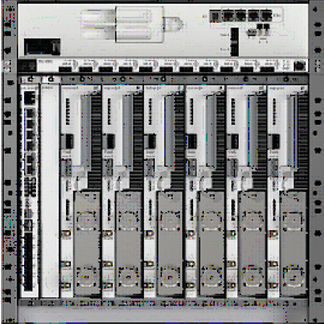 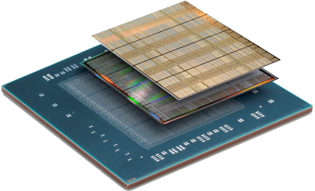 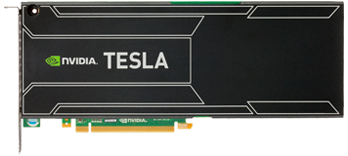 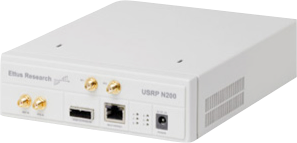 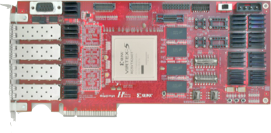 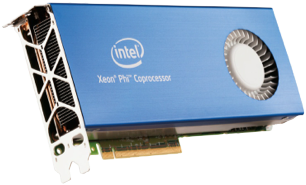 NetFPGA 10G
USRP N200
Tesla K-20
Intel Xeon Phi
Virtex-7 FPGA
RBS 6202
2
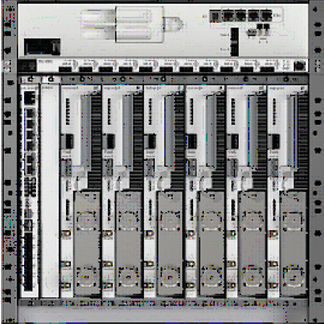 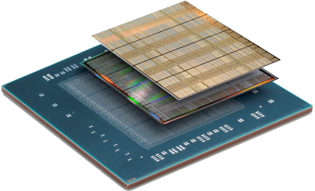 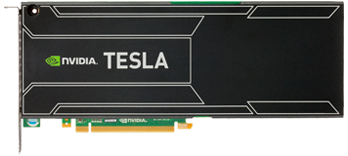 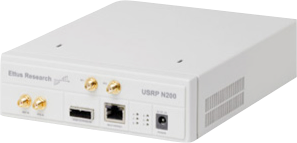 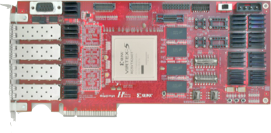 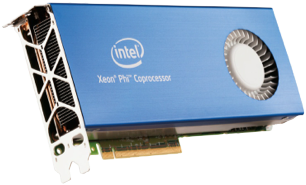 NetFPGA 10G
USRP N200
Tesla K-20
Intel Xeon Phi
Virtex-7 FPGA
RBS 6202
Programming These Devices is an Extreme Sport!
Many PhD careers spent programming these devices—and not just in computer science.
Much duplicated effort.
Lots of low-level code.
And yet vitally important.
3
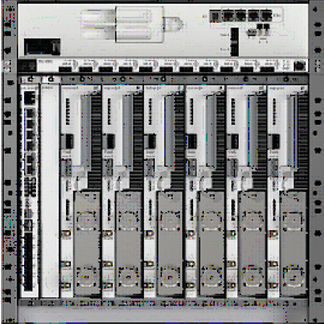 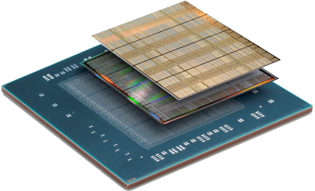 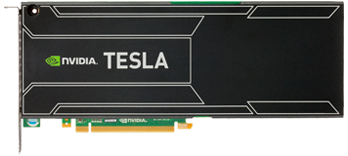 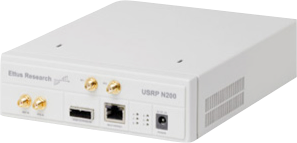 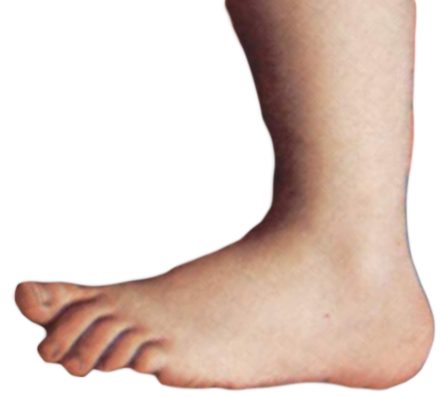 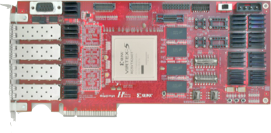 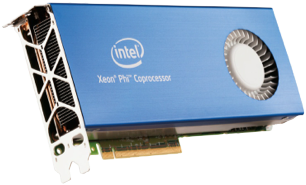 NetFPGA 10G
USRP N200
Tesla K-20
Intel Xeon Phi
Virtex-7 FPGA
RBS 6202
High-level Languages
This talk
Generalized Stream Fusion: Turning high-level numerical Haskell into efficient low-level loops.
Nikola: Compiling high-level Haskell into efficient GPU code.
Abstraction…
but at what price?
Abstraction Without Cost
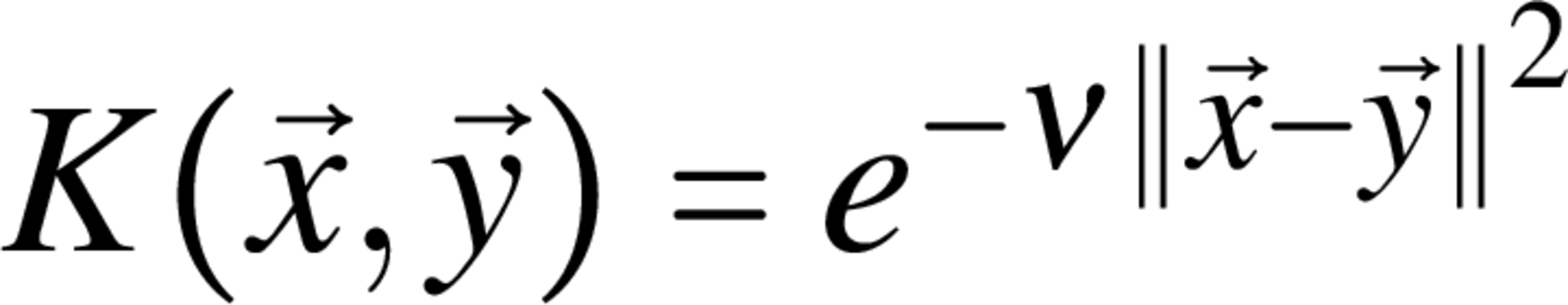 double norm2_bad(VectorXd const& v)
{
    return v.dot(v);
}

double eigen_rbf_abs_bad(double nu, VectorXd const& x,
                         VectorXd const& y)
{
    return exp(-nu*norm2_bad(x-y));
}
Abstraction Without Cost
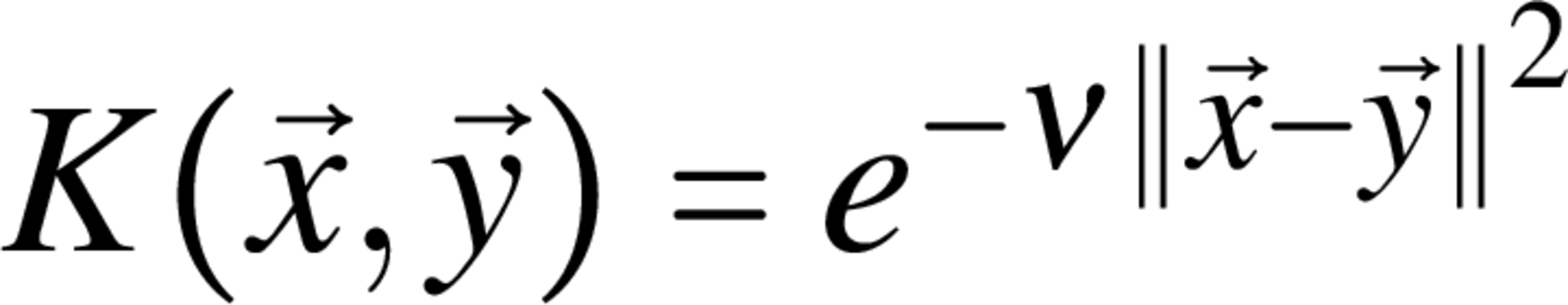 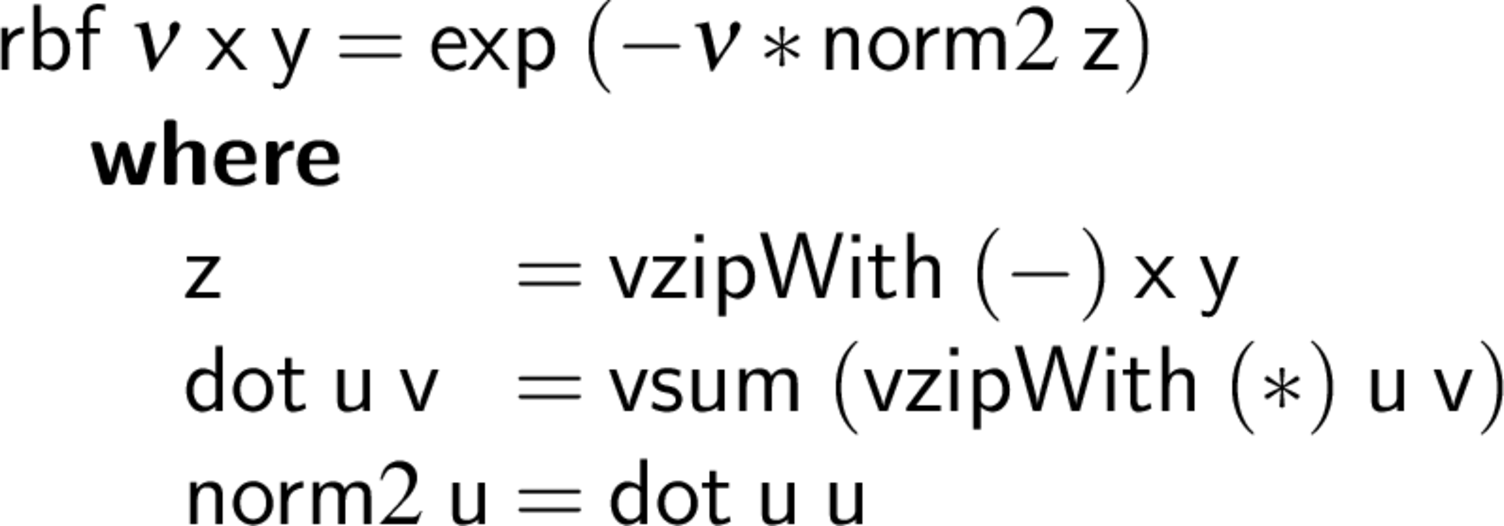 Abstraction Without Cost
Haskell
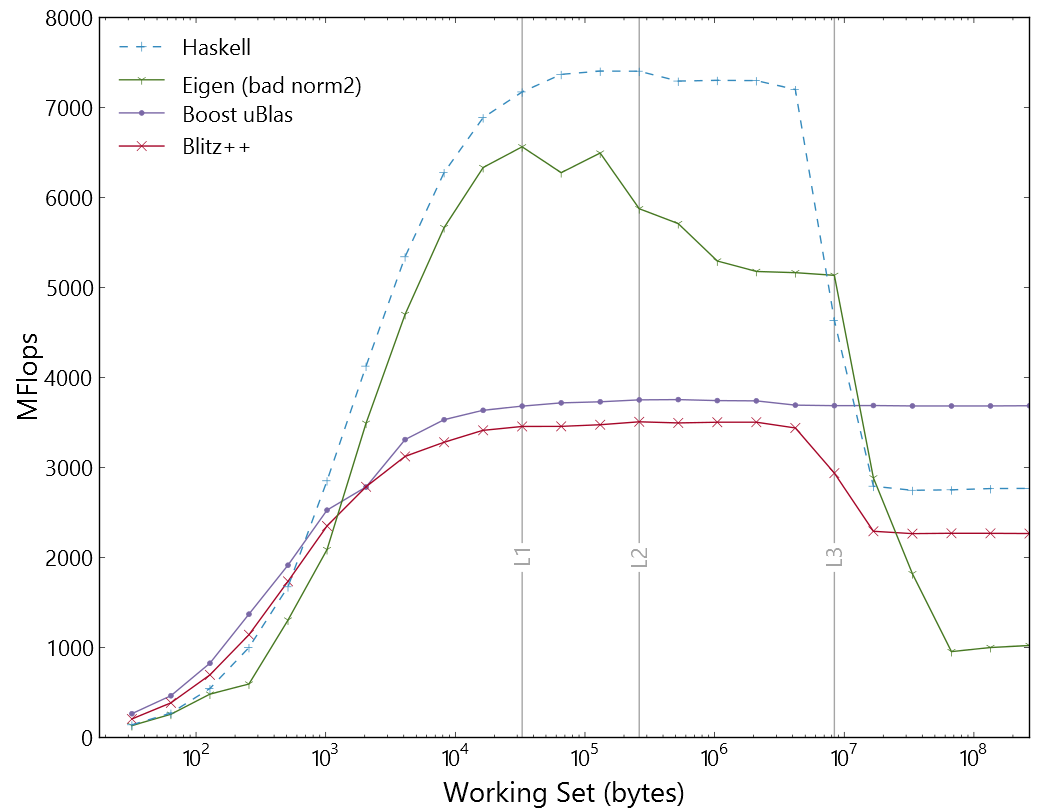 Eigen
Boost uBlas
Blitz++
Abstraction Without Cost
“To summarize, the implementation of functions taking non-writable (const referenced) objects is not a big issue and does not lead to problematic situations in terms of compiling and running your program. However, a naive implementation is likely to introduce unnecessary temporary objects in your code. In order to avoid evaluating parameters into temporaries, pass them as (const) references to MatrixBase or ArrayBase (so templatize your function).”
         —Eigen Documentation, “Advanced Topics”
Abstraction Without Cost
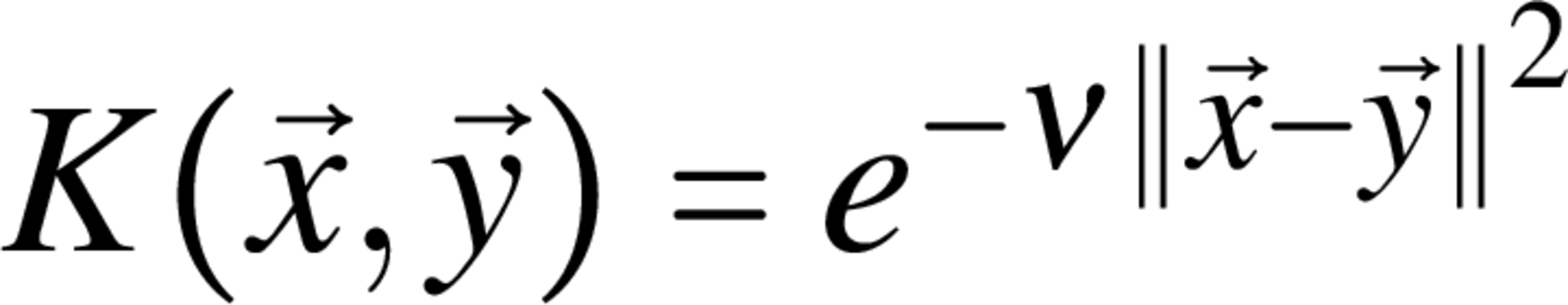 double norm2_bad(VectorXd const& v)
{
    return v.dot(v);
}

double eigen_rbf_abs_bad(double nu, VectorXd const& x,
                         VectorXd const& y)
{
    return exp(-nu*norm2_bad(x-y));
}
Abstraction Without Cost
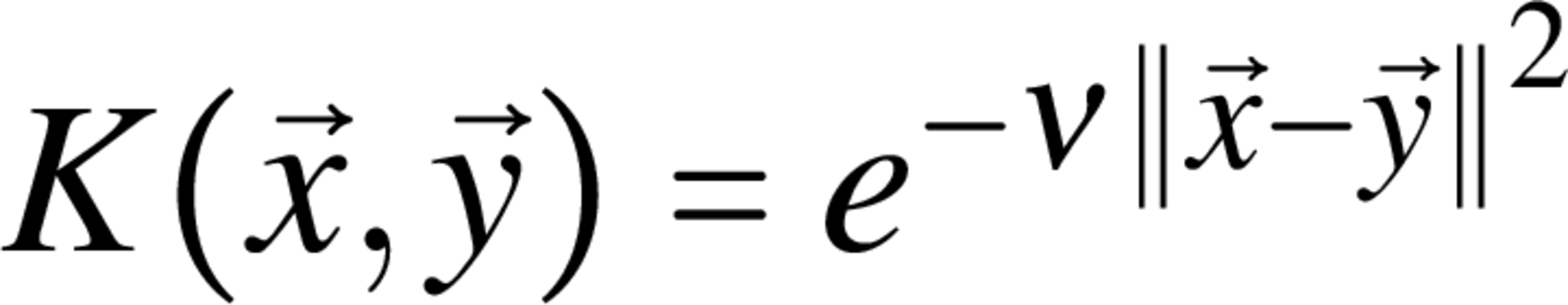 template <typename Derived>
typename Derived::Scalar
norm2(const MatrixBase<Derived>& v)
{
    return v.dot(v);
}

double eigen_rbf(double nu, VectorXd const& x,
                 VectorXd const& y)
{
    return exp(-nu*norm2(x-y));
}
Eigen
Abstraction Without Cost
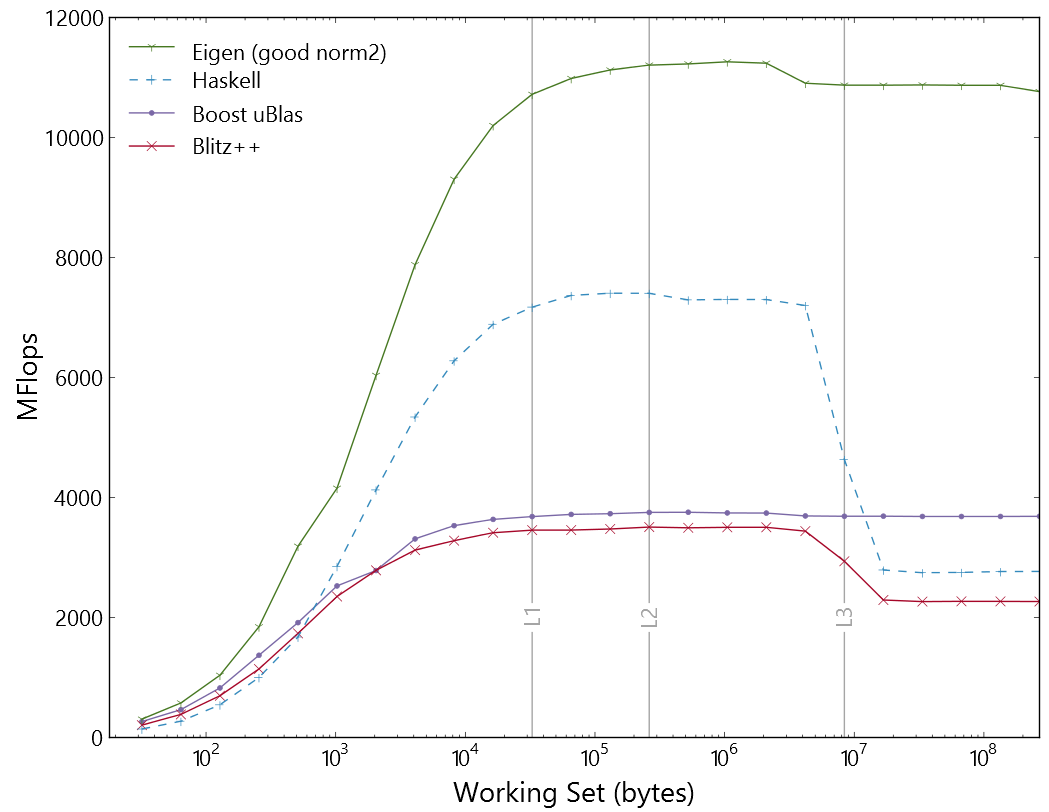 Haskell
Boost uBlas
Blitz++
Different levels of abstraction
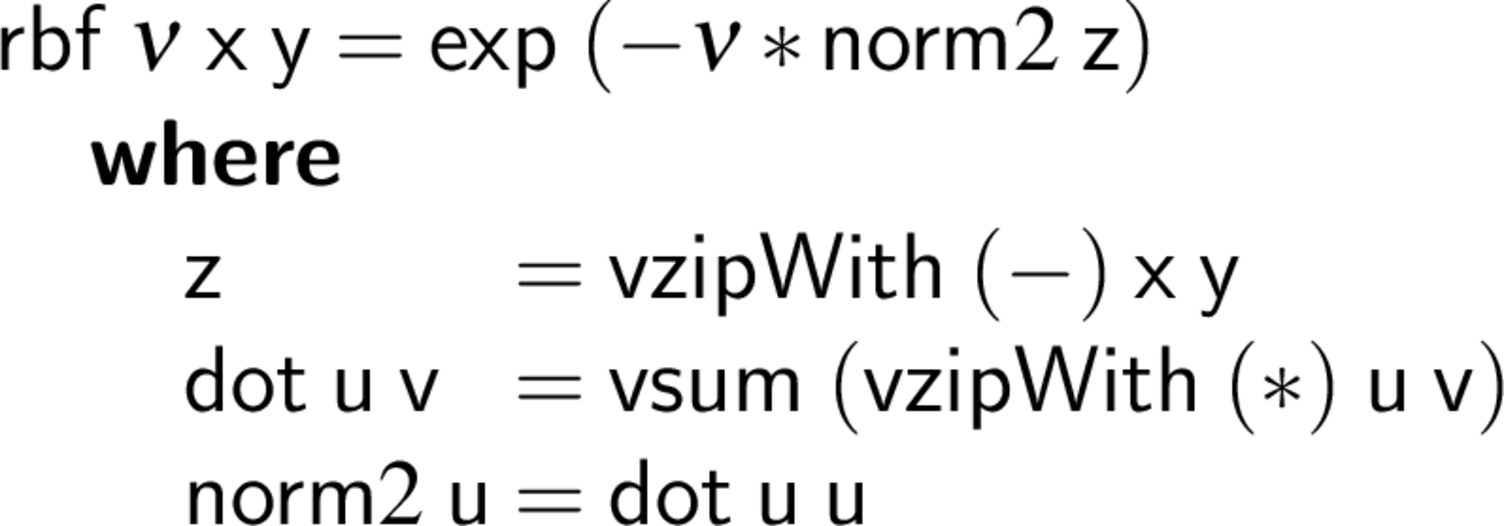 Different levels of abstraction
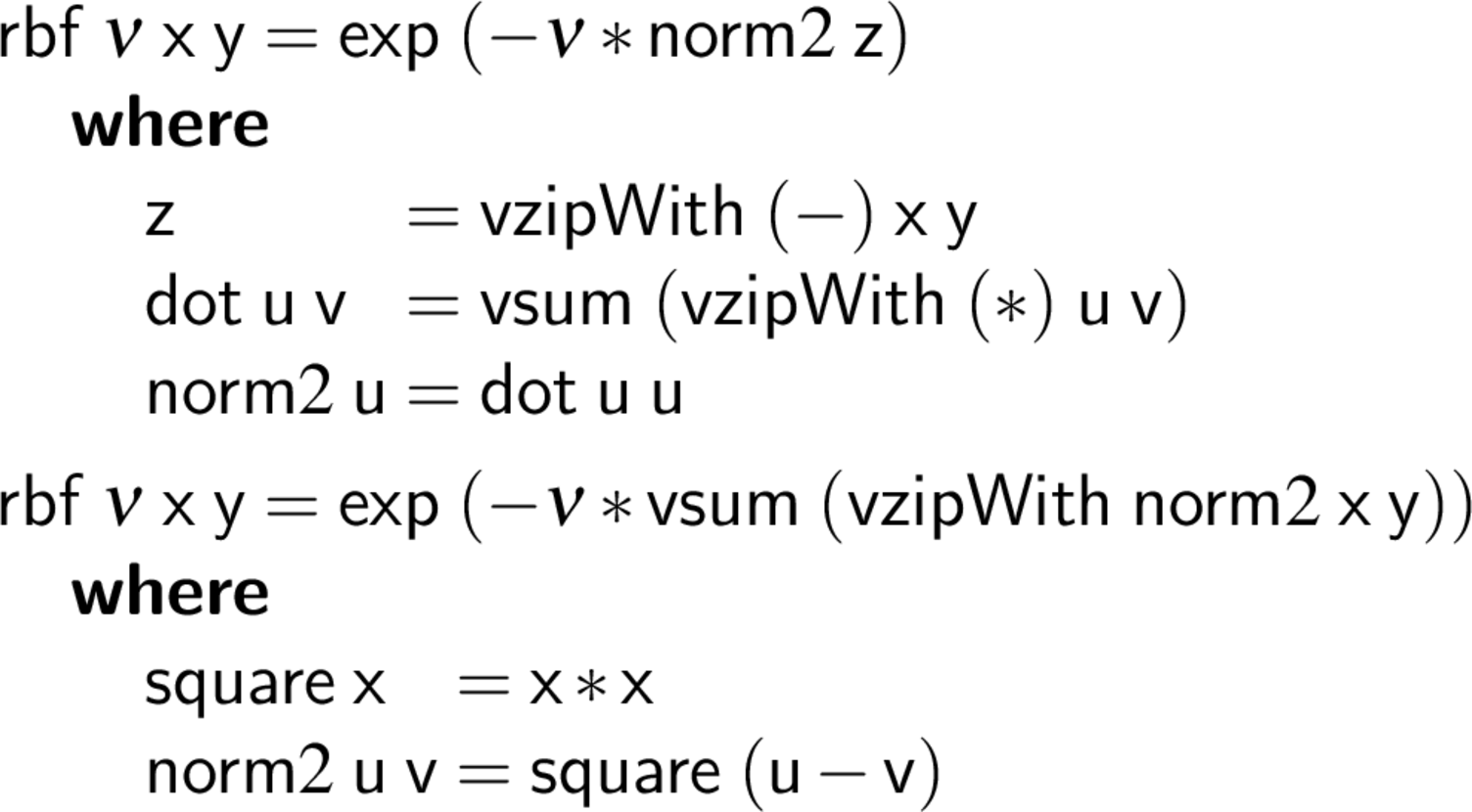 Different levels of abstraction
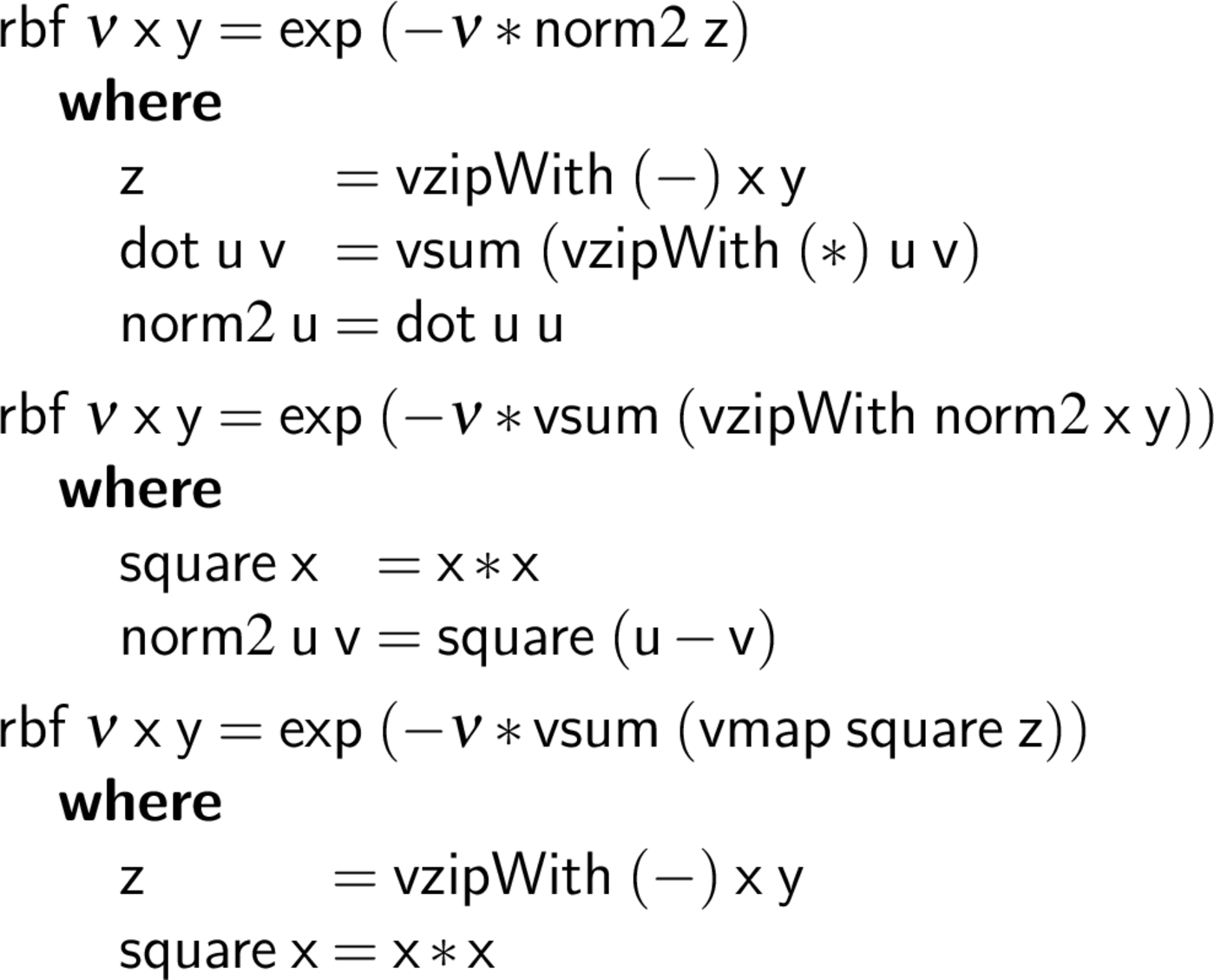 Haskell Inner Loop
.LBB4_12:
    prefetcht0 1600(%rcx,%rdi)
    vmovupd    64(%rcx,%rdi), %xmm1
    prefetcht0 1600(%rsi,%rdi)
    vmovupd    80(%rcx,%rdi), %xmm2
    vmulpd     80(%rsi,%rdi), %xmm2, %xmm2
    vmulpd     64(%rsi,%rdi), %xmm1, %xmm1
    vaddpd     %xmm1, %xmm0, %xmm0
    vaddpd     %xmm2, %xmm0, %xmm0
    vmovupd    96(%rcx,%rdi), %xmm2
    vmovupd    96(%rsi,%rdi), %xmm3
    vmovupd    112(%rcx,%rdi), %xmm1
    vmulpd     112(%rsi,%rdi), %xmm1, %xmm1
    vmulpd     %xmm2, %xmm3, %xmm2
    addq       $64, %rdi
    leaq       8(%rax), %rdx
    addq       $16, %rax
    vaddpd     %xmm2, %xmm0, %xmm0
    cmpq       %rbx, %rax
    vaddpd     %xmm1, %xmm0, %xmm0
    movq       %rdx, %rax
    jle	.LBB4_12
Generalized Stream Fusion
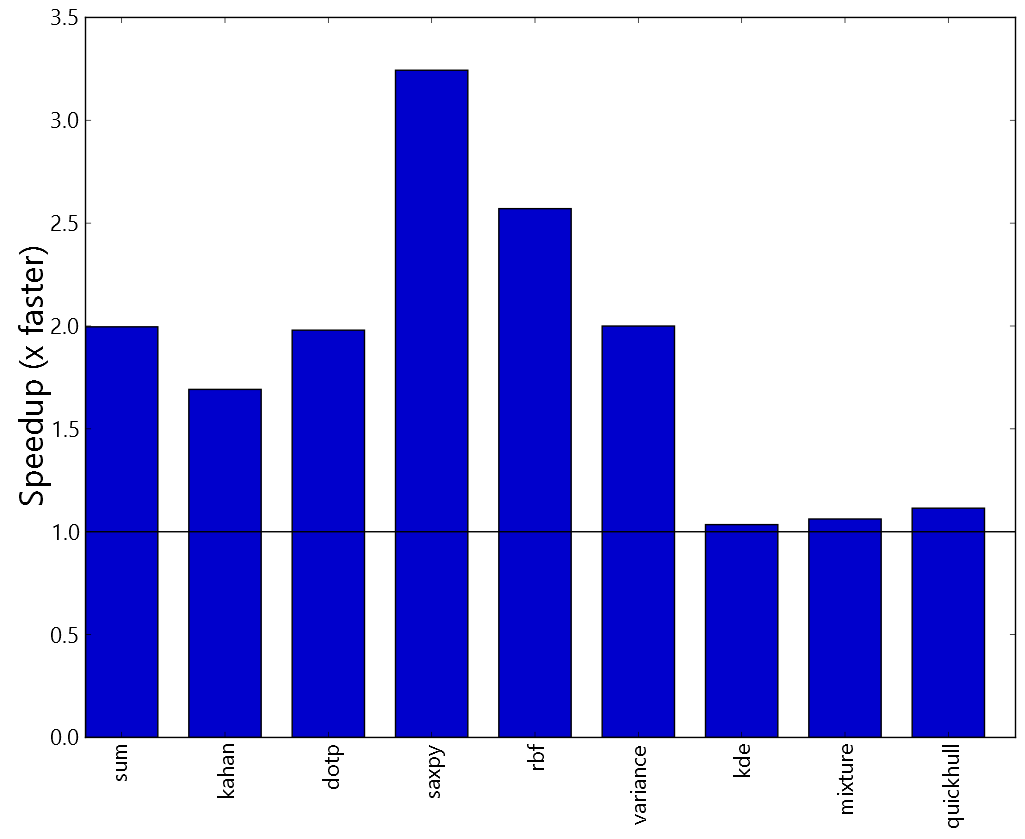 Generalized Stream Fusion
Goal: make efficient use of bulk memory operations and SSE/AVX instructions from high-level, declarative Haskell.
Exploiting Vector Instructions with Generalized Stream Fusion. Geoffrey Mainland, Roman Leshchinskiy, and Simon Peyton Jones. ICFP ’13, to appear.

Stream Fusion: From Lists to Streams to Nothing at All. Duncan Coutts, Roman Leshchinskiy, and Don Stewart. ICFP ‘07.
Stream Fusion
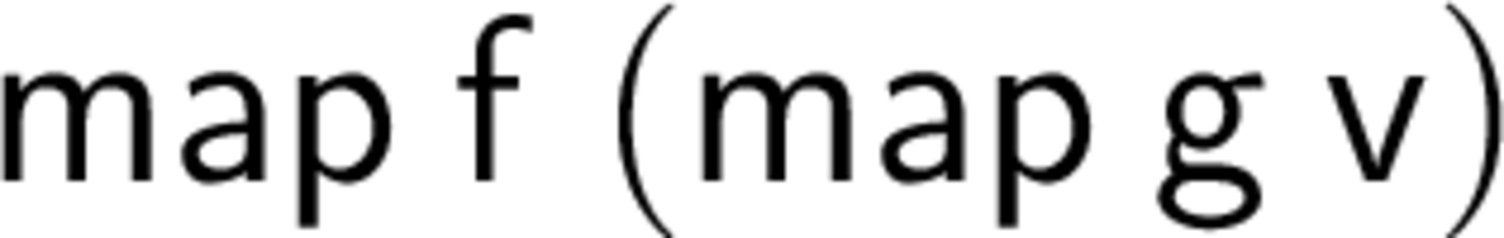 Stream Fusion
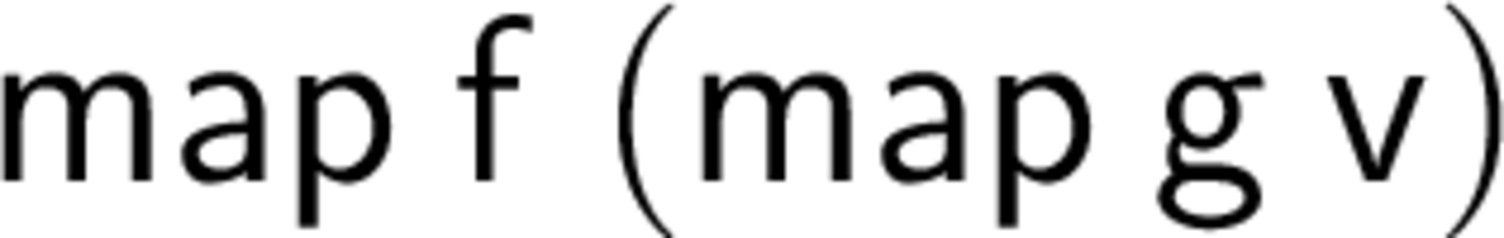 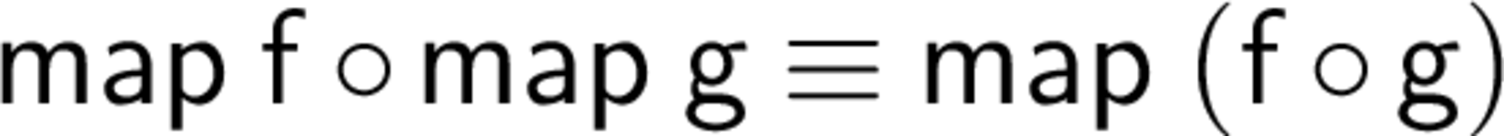 Map, recursively
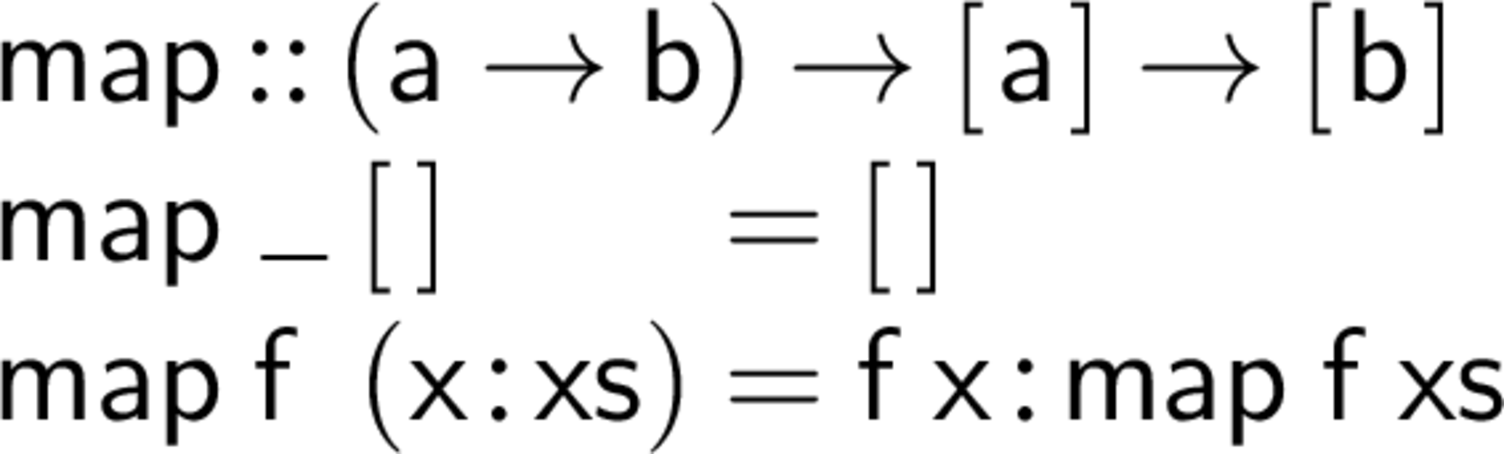 Avoiding recursion with streams
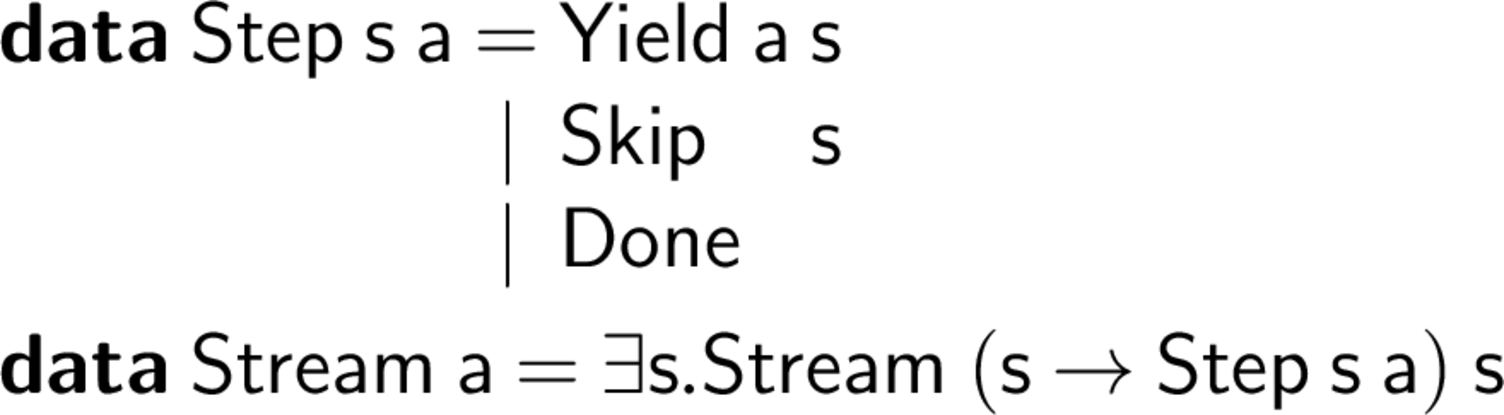 Map, non-recursively
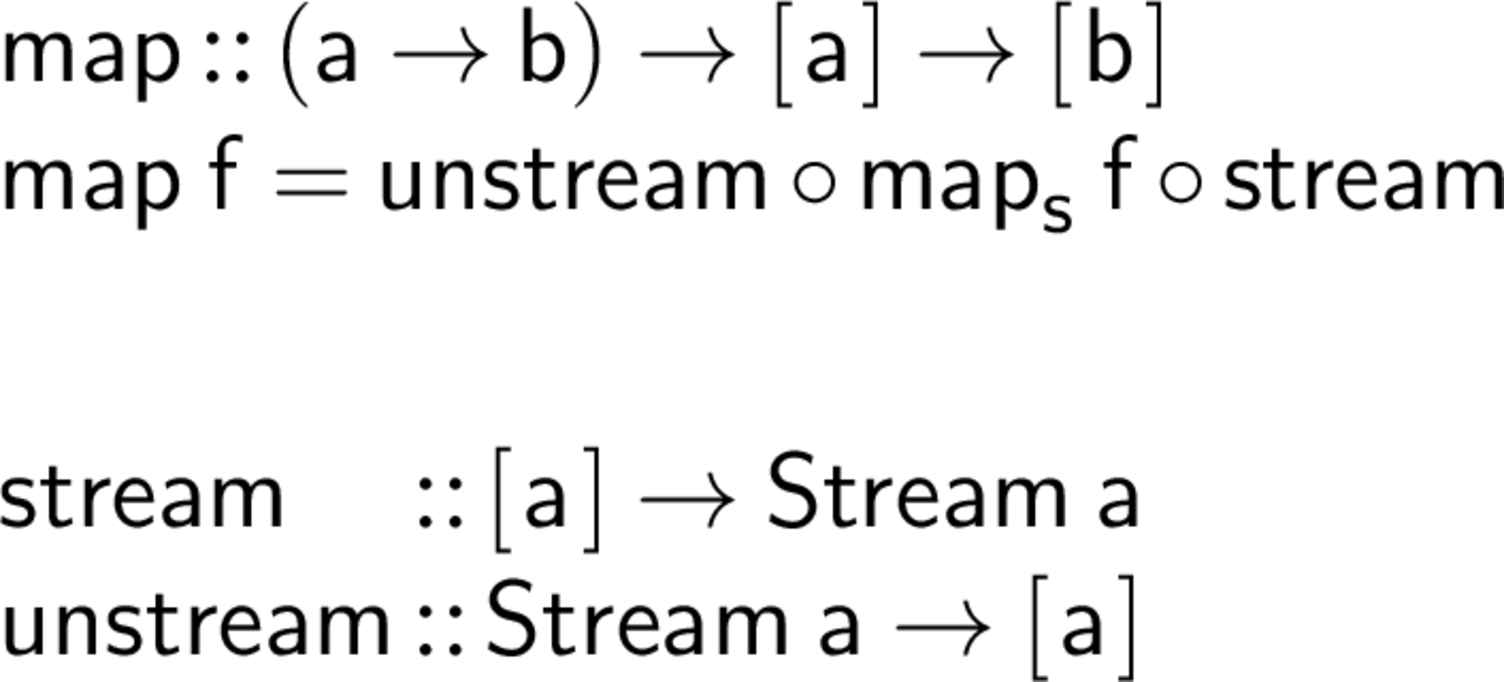 Map, non-recursively
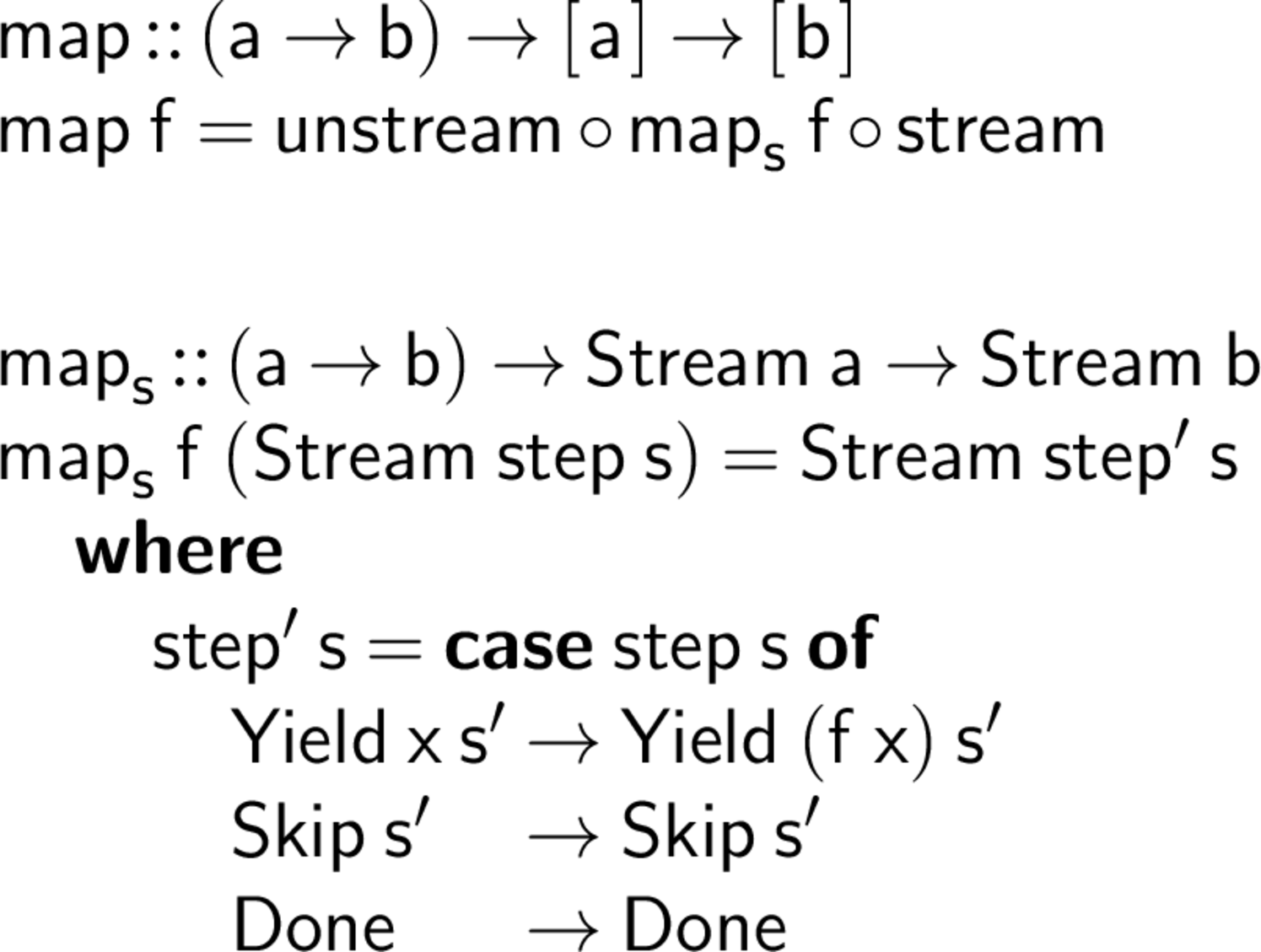 Fusion
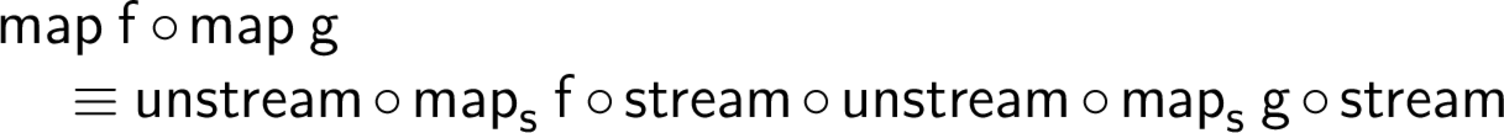 Fusion
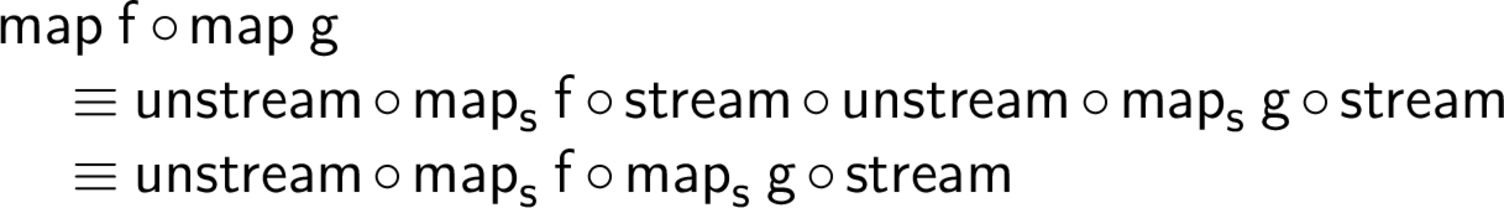 Fusion
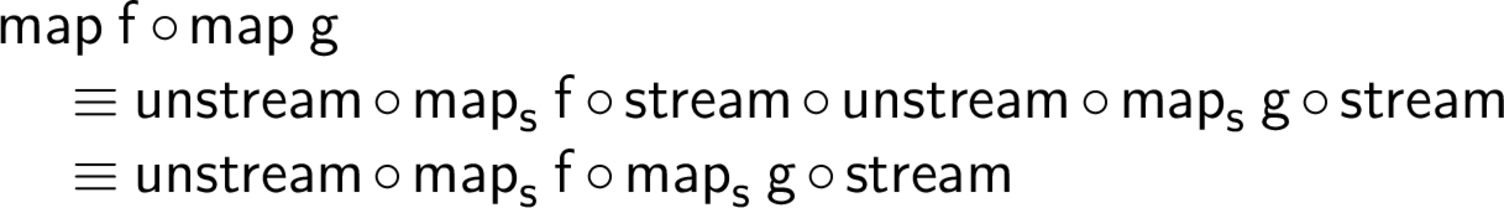 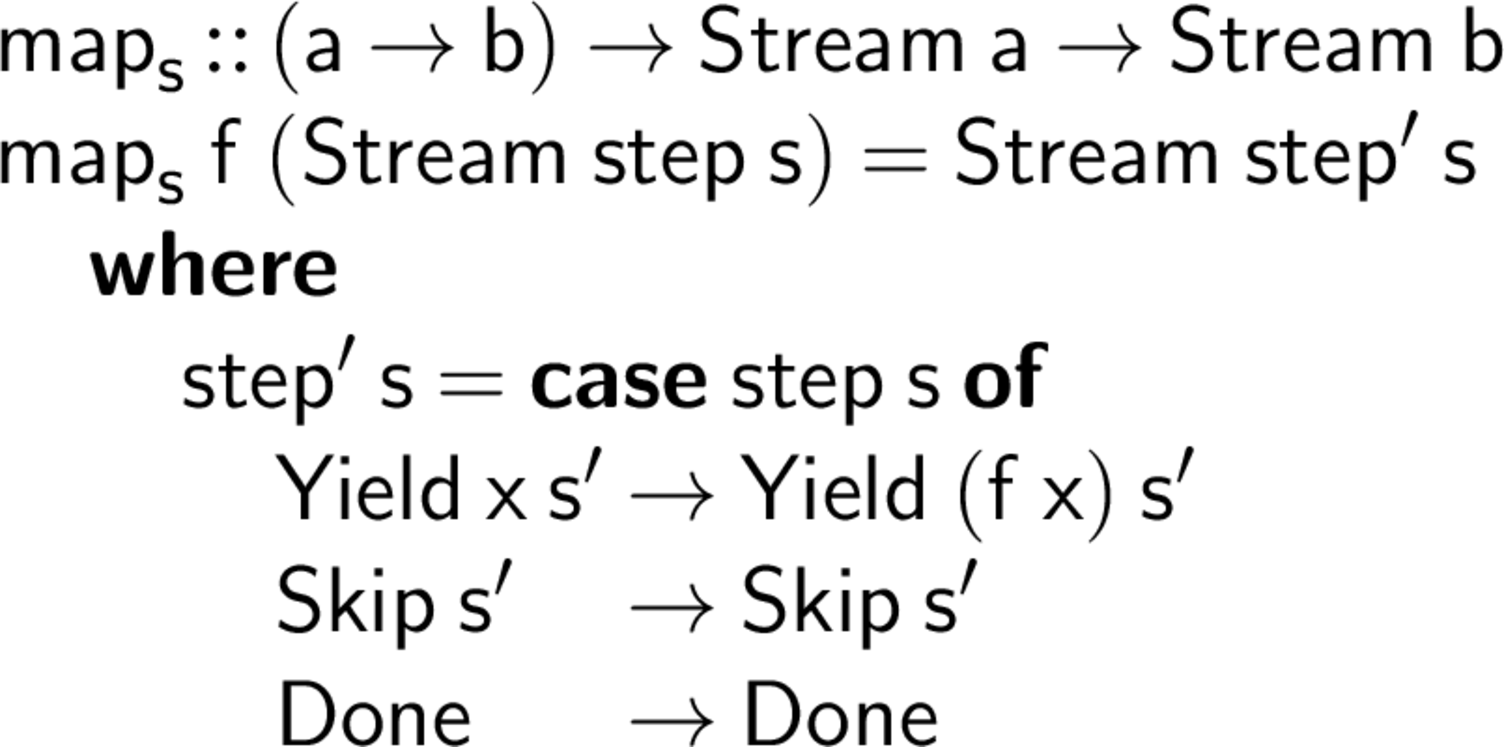 Stream Fusion
Useful for much more than map!
Key idea is to move all recursion into unstream and then let the inliner loose.
Generalized stream fusion allows multiple, simultaneous, representations of streams.
Must be careful to ensure the compiler can optimize away all but one representation!
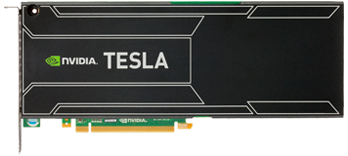 Tesla K-20
Nikola: Haskell on GPUs
Compile a subset of Haskell to GPU binary code.
Automatically manages marshalling data between the CPU and GPU.
Programmer has an “escape hatch” to CUDA when necessary.
Does not require compiler modifications or run time code generation.
Nikola: Embedding Compiled GPU Functions in Haskell. Geoffrey Mainland and Greg Morrisett. Haskell '10.
Black-Scholes: Haskell
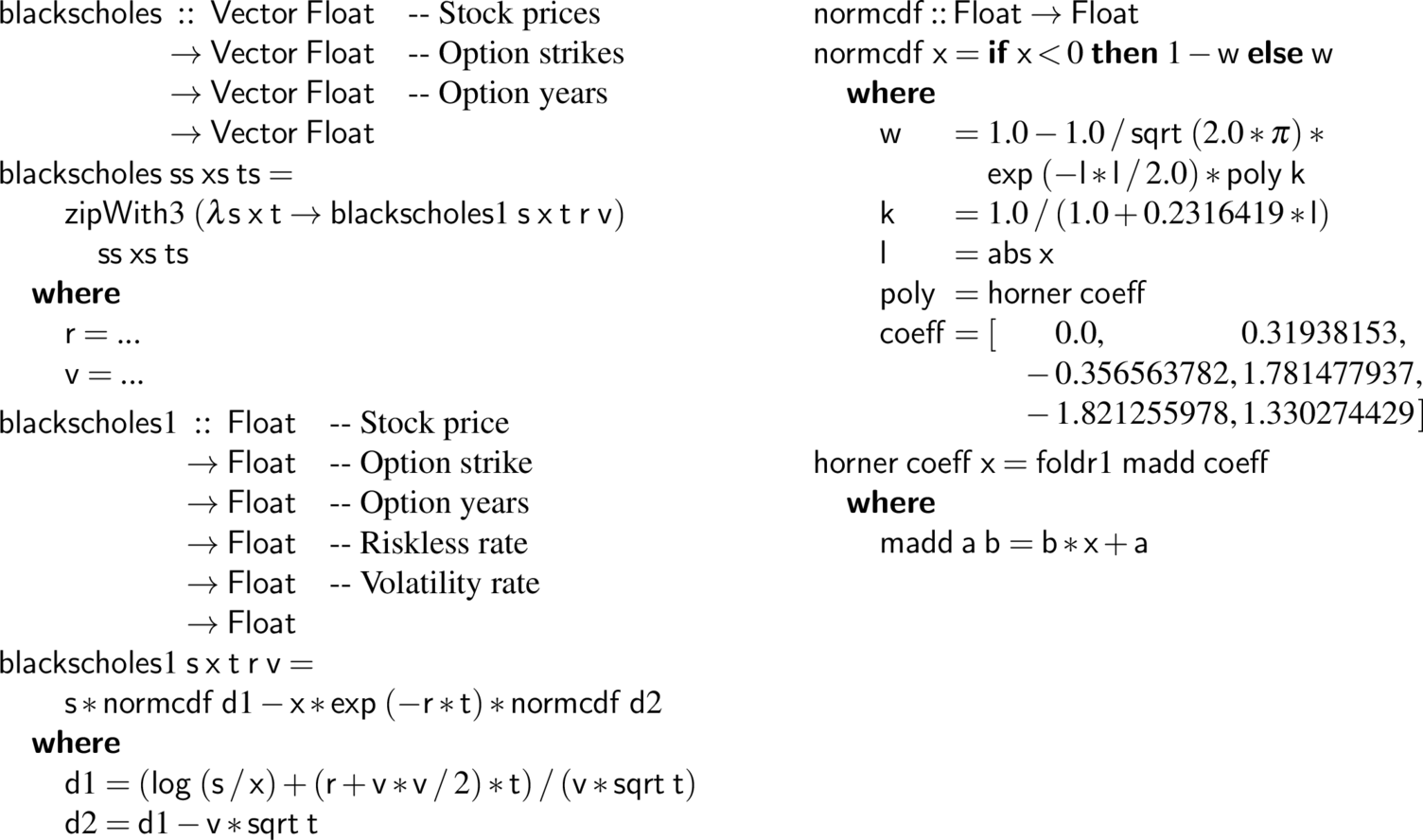 Black-Scholes: Nikola
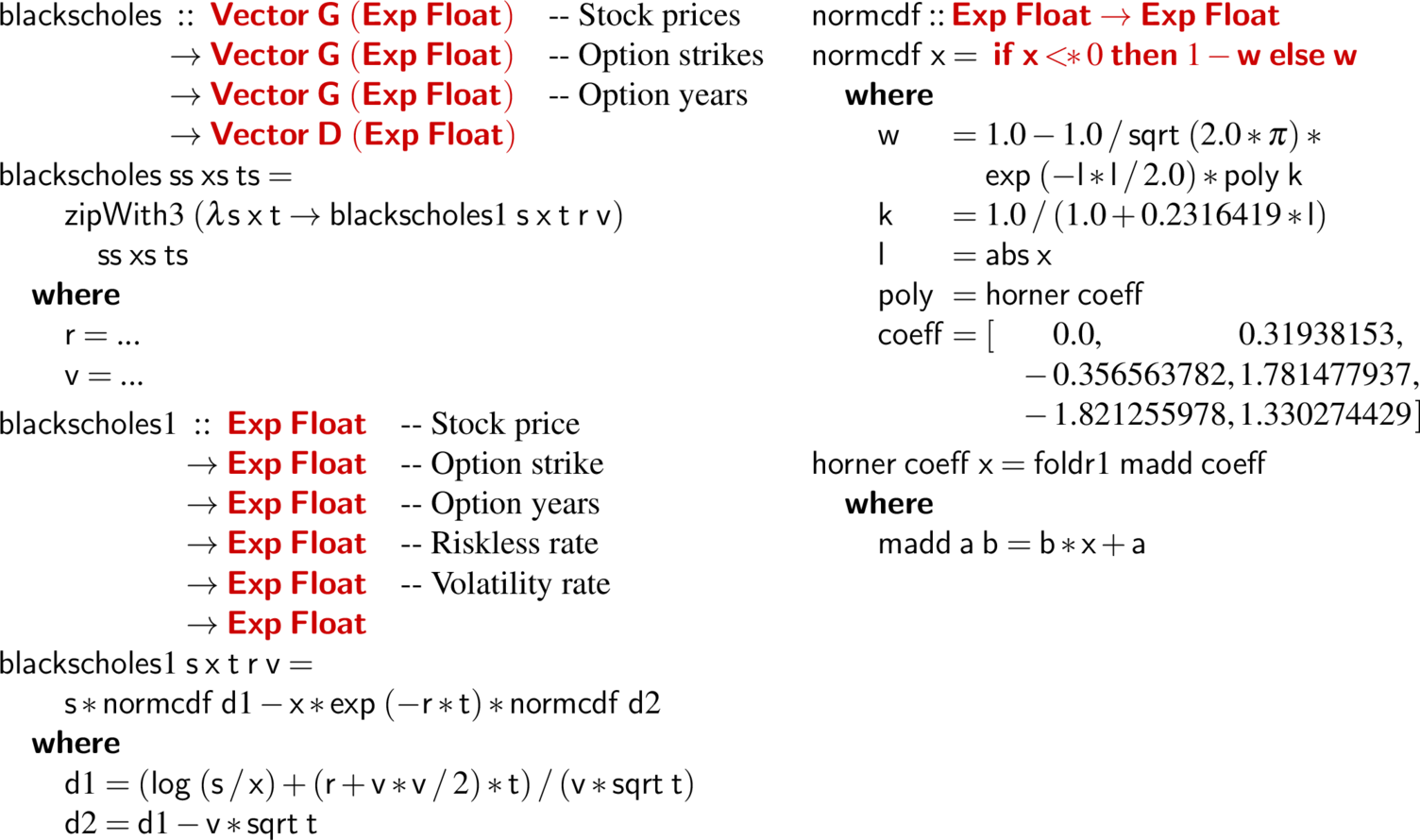 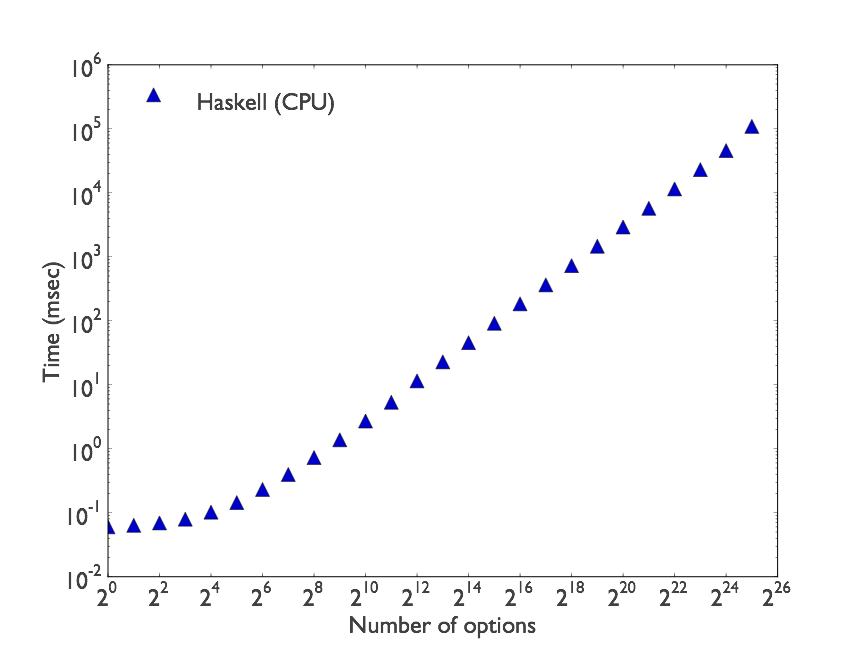 Black-Scholes Performance
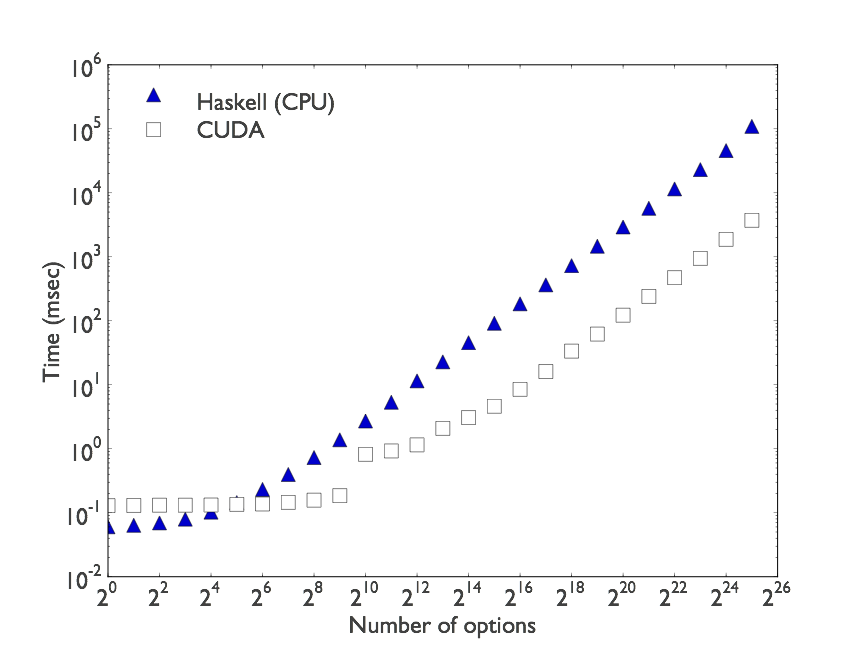 Black-Scholes Performance
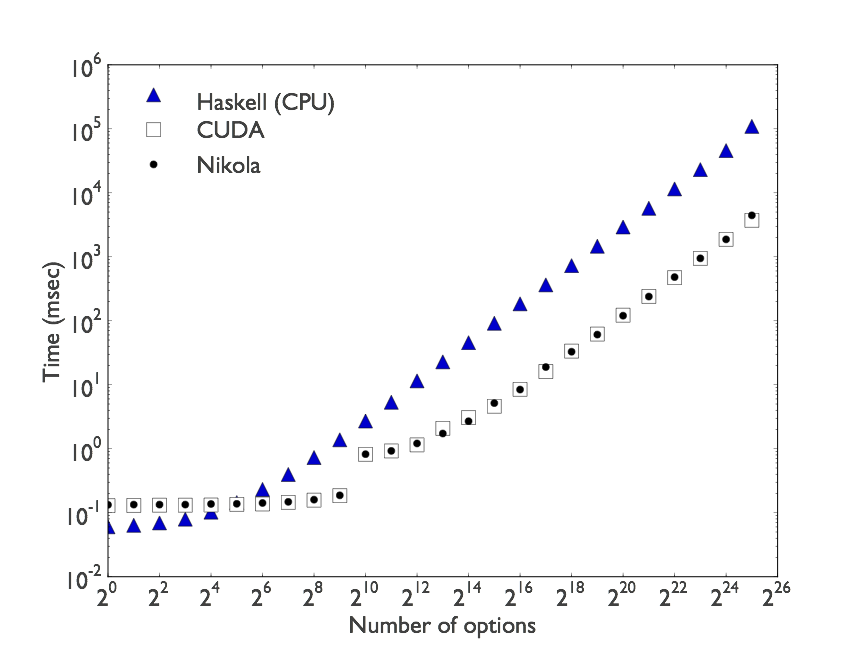 Black-Scholes Performance
Sobel Edge Detection in Nikola
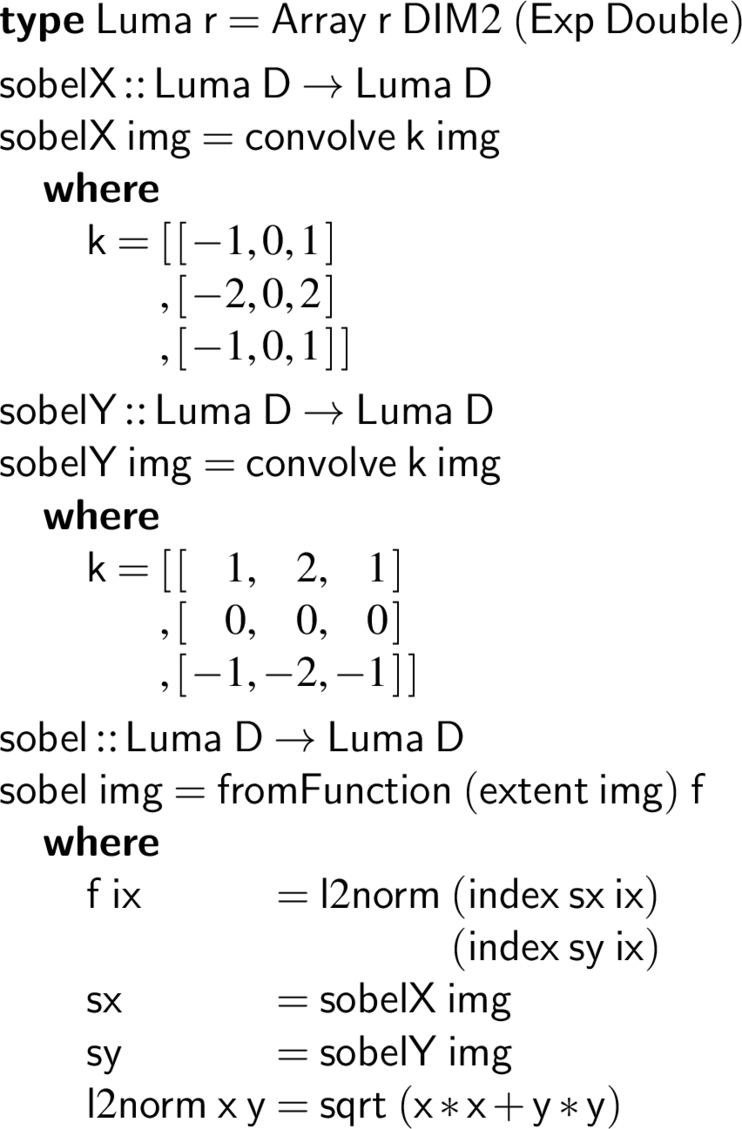 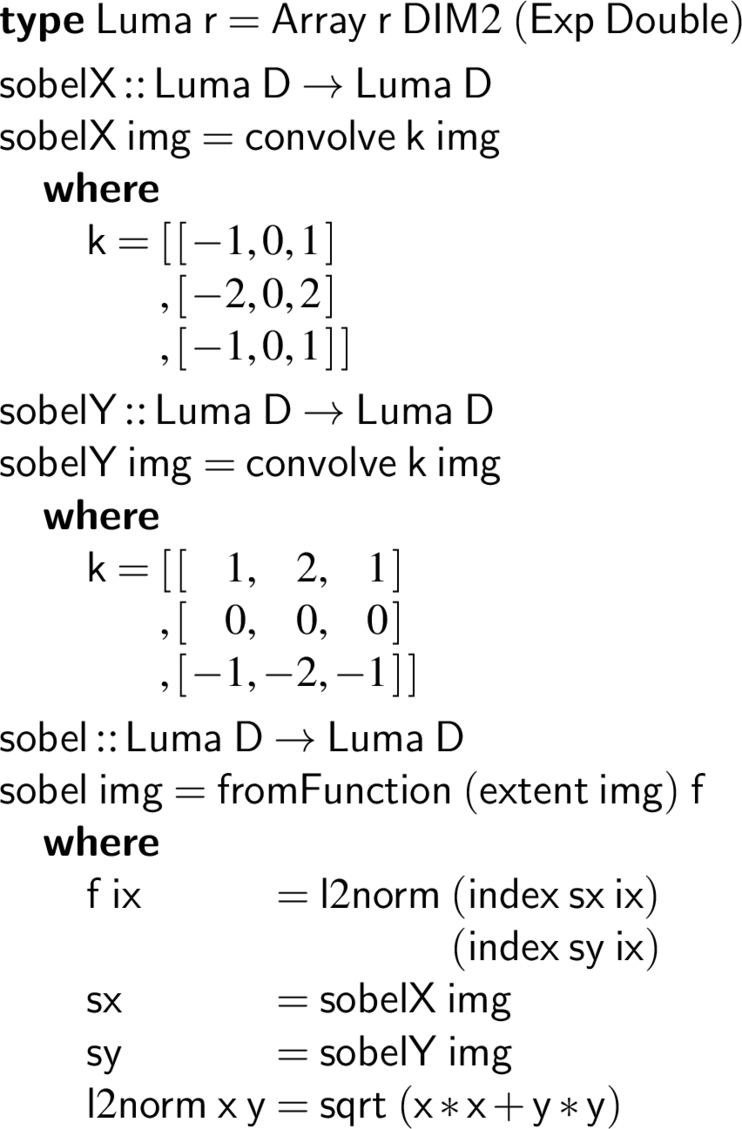 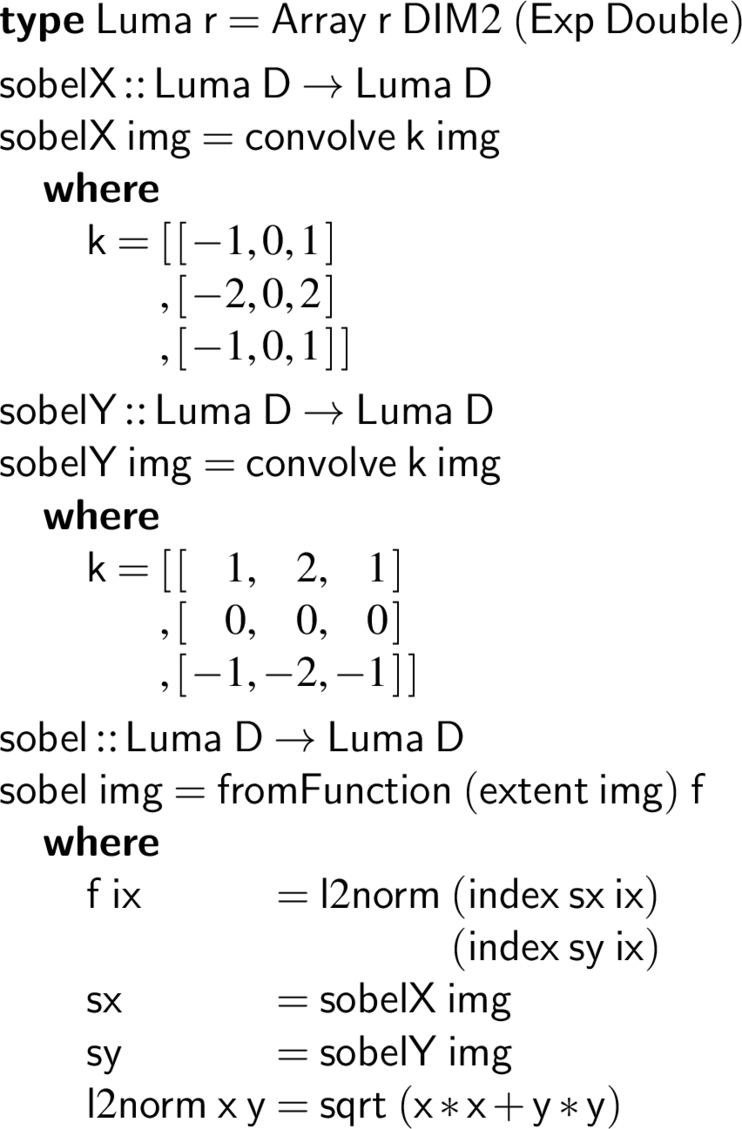 From High-level Haskell to Efficient Low-level Code
We can make high-level abstractions very cheap.
High-level languages can be compiled to efficient low-level code.
Even on very different architectures!
http://www.haskell.org/

http://www.eecs.harvard.edu/~mainland